Unit 4
Learning Session 3: Using different methods of CGC and coaching in the HR context of SME (part 1)

Prof. Dr. Peter Weber, Prof. Dr. Bettina Siecke, Dr. Matthias Zick-Varul
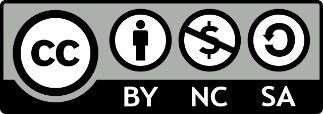 connect-erasmus.eu
This license lets you (or other party) share, remix, transform, and build upon this material non-commercially, as long as you credit the Connect! project partners and license your new creations under identical terms.
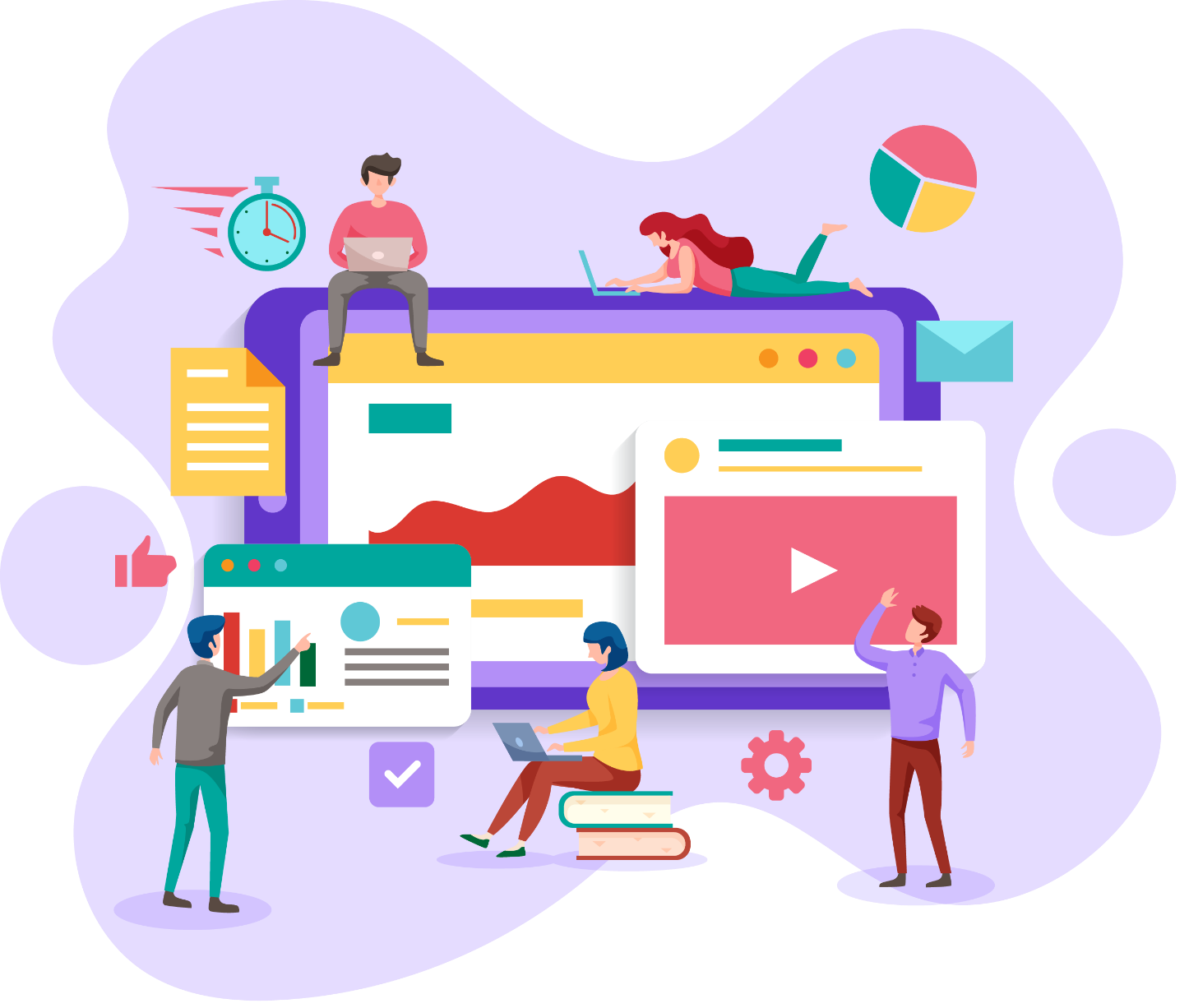 Brainstorming
Which concepts and methods of CGC exist in HR context of SME?

Which chances and challenges could be possible or typical?
connect-erasmus.eu
[Speaker Notes: No 4.1: Warming up for students; In session 3 selected intersections described in session 1 will be looked at in more detail with respect to HR context in SME. This is done in a more practical way by looking at the use of different methods of CGC, used in HR context of SME. 
Possible or typical chances are = 
Possible or typical challenges are =
Connections to finalised session 2 are = Using different methods of CGC in HRM with respect to different target groups (apprentices, senior workers, low-skilled workers ethical groups (diversity management) like  workplace guidance (and others …)]
Learning aims
Students can

describe approaches methods of CGC and coaching in HR context in SME (additional to unit 3)
explain examples of (innovative) practice
reflect on approaches and methods of CGC and coaching in HR context in SME in different perspectives
connect-erasmus.eu
Content
Introduction
Overview on approaches and methods of CGC in HR context of SME
Group work and reflection
Closing thoughts
Homework
Resources
connect-erasmus.eu